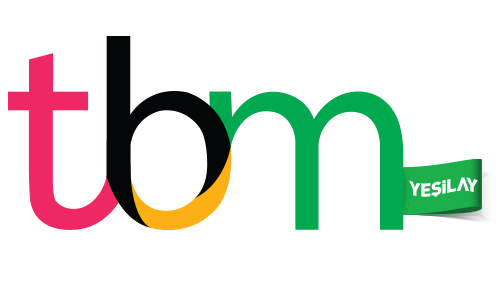 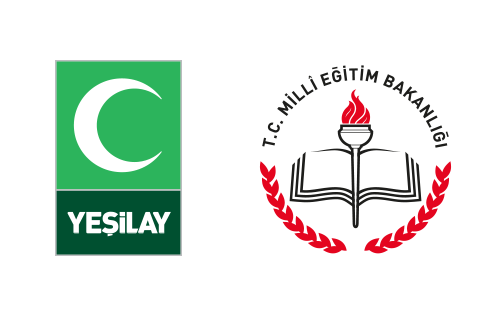 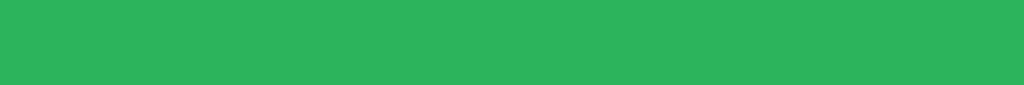 TBM Alan Bilgisi Öğrenme Alanı
TEKNOLOJİ BAĞIMLILIĞI
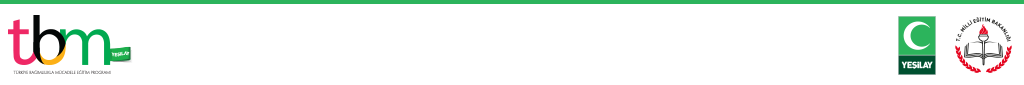 TÜRKİYE BAĞIMLILIKLA MÜCADELE EĞİTİM PROGRAMI (TBM)
Teknoloji Bağımlılığı Nedir?
Kontrolsüzce aşırı kullanılma isteğinin önüne geçilemeyen, teknolojik aygıtlar dışında kalan hayatın anlamını yitirdiği, kullanma bırakıldığında bireyde sıkıntı verici duygu durumuna sebep olan, ailevi ve sosyal hayatı bozan bir davranışsal bağımlılık türüdür.
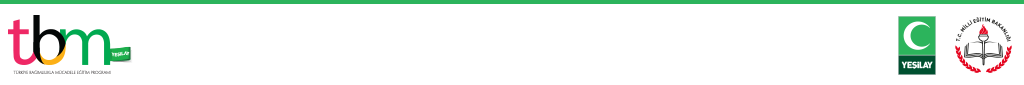 TÜRKİYE BAĞIMLILIKLA MÜCADELE EĞİTİM PROGRAMI (TBM)
Young’a Göre İnternet Bağımlılığı Tanı Kriterleri
İnternet ile ilgili aşırı zihinsel uğraş
İnternete bağlı kalma süresinde artışa ihtiyaç duyma
İnternet kullanımını azaltmaya yönelik başarısız girişimlerde bulunma 
İnternet kullanımının azaltılması durumunda yoksunluk belirtileri
(1/2)
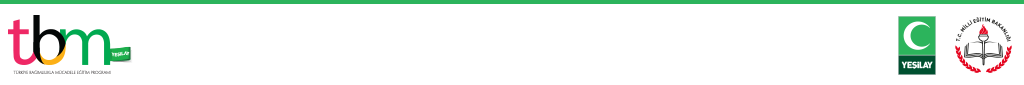 TÜRKİYE BAĞIMLILIKLA MÜCADELE EĞİTİM PROGRAMI (TBM)
Young’a Göre İnternet Bağımlılığı Tanı Kriterleri
Başlangıçta olduğundan daha uzun süre internete bağlı kalma
İnternetin aşırı kullanılması yüzünden ilişkiler, okul ya da işle ilgili sorunlar yaşama
İnternete bağlı kalabilmek için aile üyelerine, terapiste ya da başkalarına yalan söyleme
İnternete bağlı kalınan süre içerisinde duygulanım değişikliğinin olması
(2/2)
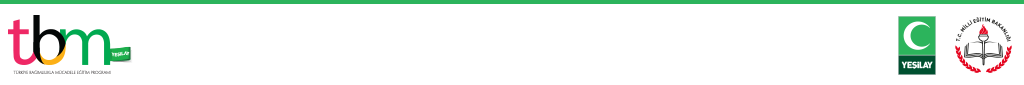 TÜRKİYE BAĞIMLILIKLA MÜCADELE EĞİTİM PROGRAMI (TBM)
Goldberg’e Göre İnternet Bağımlılığı Tanı Kriterleri
Kişinin on iki  aylık  bir  dönem  içinde  herhangi  bir  zamanda  ortaya  çıkan,  aşağıdakilerin  üçü  veya  daha  fazlasıyla kendini  gösteren,  klinik  olarak  belirgin  bir  bozulmaya  ya da  sıkıntıya  yol  açan  uygunsuz  bir internet  kullanımının olması lazımdır.
(1/2)
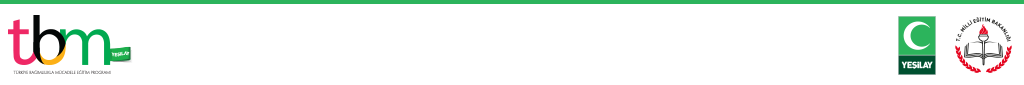 TÜRKİYE BAĞIMLILIKLA MÜCADELE EĞİTİM PROGRAMI (TBM)
Goldberg’e Göre İnternet Bağımlılığı Tanı Kriterleri
Tolerans gelişimi
Yoksunluk gelişmesi
Psikomotor ajitasyon, bunaltı, internette neler olduğu hakkında takıntılı düşüncelerden en az iki tanesinin ortaya çıkması
(2/2)
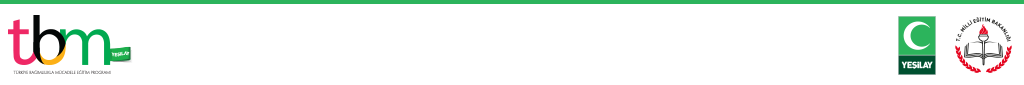 TÜRKİYE BAĞIMLILIKLA MÜCADELE EĞİTİM PROGRAMI (TBM)
İnternet Bağımlılığı İsimlendirmeleri
Özgül Patolojik İnternet Kullanımı (ÖPİK)
Genel Patolojik İnternet Kullanımı (GPİK)
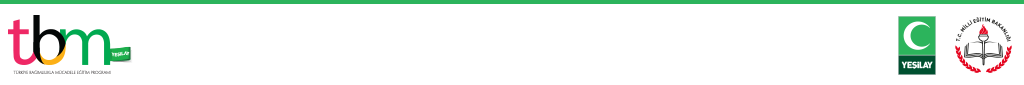 TÜRKİYE BAĞIMLILIKLA MÜCADELE EĞİTİM PROGRAMI (TBM)
İnternet Bağımlılığının Alt Grupları
Çevirim-içi seks bağımlılığı
Çevirim-içi sohbet bağımlılığı
Sanal arkadaşlık bağımlılığı 
Çevirim-içi oyun bağımlılığı
Çevirim-içi kumar bağımlılığı
Çevirim-içi bilgi bağımlılığı
İnternette dolaşma bağımlılığı
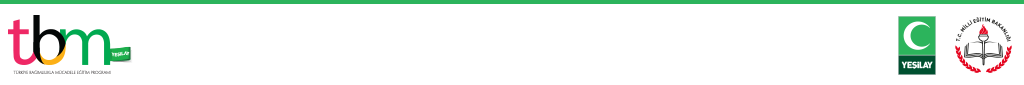 TÜRKİYE BAĞIMLILIKLA MÜCADELE EĞİTİM PROGRAMI (TBM)
İnternet Bağımlılığında Ortaya Çıkan Davranışlar
Daha az dışarıya çıkmak
İnternet kullanımı haricinde daha az zaman geçirme
Ev ya da iş ortamında yemek yemeye daha az zaman harcama
İnterneti her defasında daha fazla kullanmayı isteme
Genellikle bilgisayar başında yemek yeme alışkanlığı kazanma
(1/4)
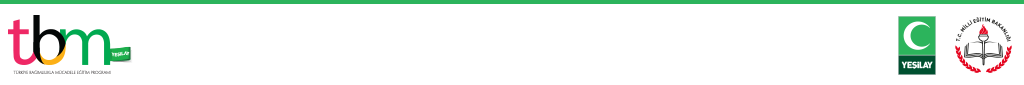 TÜRKİYE BAĞIMLILIKLA MÜCADELE EĞİTİM PROGRAMI (TBM)
İnternet Bağımlılığında Ortaya Çıkan Davranışlar
İnternetin başında geçirilen zamanı kontrol etmekte güçlük çekme
Sürekli uykusuz ve yorgun görünme
İnternetin başında planladığı süreden daha çok kalma
Çevreyle arasındaki ilişkinin zayıflaması ya da kopması
İnternet başında harcanan uzun zamanı inkâr etme
Bireyin durumundan başkalarının şikâyet eder olması
(2/4)
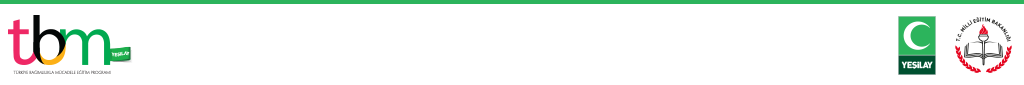 TÜRKİYE BAĞIMLILIKLA MÜCADELE EĞİTİM PROGRAMI (TBM)
İnternet Bağımlılığında Ortaya Çıkan Davranışlar
Bir günde birçok kez e-posta adresini kontrol etme
İnterneti kullandığında kendini daha iyi ve mutlu hissetme
Yapılması gereken görev ve sorumluluklar olduğu hâlde internet başından ayrılamama
Aile üyeleri evde yokken bunu bir rahatlama ve kurtuluş olarak görüp internete girme
İnterneti “iyi hissedilen” tek yer olarak görme
(3/4)
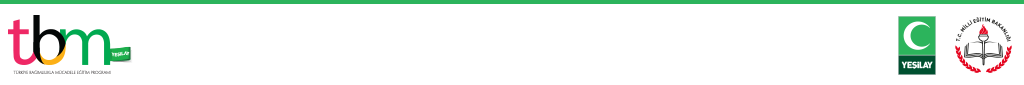 TÜRKİYE BAĞIMLILIKLA MÜCADELE EĞİTİM PROGRAMI (TBM)
İnternet Bağımlılığında Ortaya Çıkan Davranışlar
Çok fazla internet kullanım ücreti ödeme
İnternette geçirilen zamandan ötürü suçluluk hissi duyma
İnternetteki arkadaşlıkları fiziksel arkadaşlıklara tercih etme
İnternette değilken dahi sürekli interneti düşünme
(4/4)
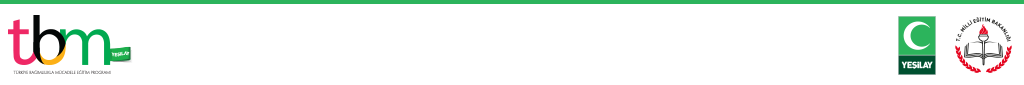 TÜRKİYE BAĞIMLILIKLA MÜCADELE EĞİTİM PROGRAMI (TBM)
İnternet Bağımlılığının Komorbiditesi
Başka bir psikiyatrik bozukluk % 50
Anksiyete bozukluğu % 10
Psikotik bozukluk % 14
Depresyon veya distimik bozukluk % 25 
Duygudurum bozukluğu % 33
Madde kullanımı % 38
(1/3)
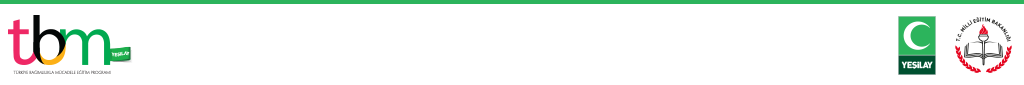 TÜRKİYE BAĞIMLILIKLA MÜCADELE EĞİTİM PROGRAMI (TBM)
İnternet Bağımlılığının Komorbiditesi
Dikkat eksikliği, hiperaktivite bozukluğu, sosyal fobi, hafif depresyon varlığında veya ailede bağımlılığa yatkınlık söz konusu olduğunda riskli internet kullanımı görülebilmektedir.
(2/3)
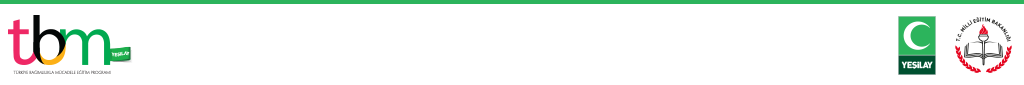 TÜRKİYE BAĞIMLILIKLA MÜCADELE EĞİTİM PROGRAMI (TBM)
İnternet Bağımlılığının Komorbiditesi
İnternet bağımlılarının;
borderline kişilik bozukluğu
narsistik kişilik bozukluğu
antisosyal  kişilik bozukluğu 
dürtü kontrol bozukluğu
madde bağımlılığı
kriterlerini de karşıladıkları tespit edilmiştir.
(3/3)
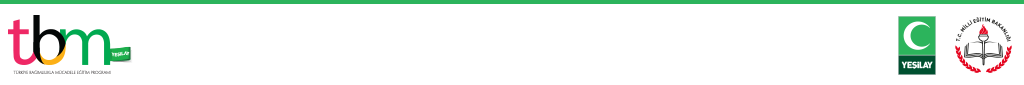 TÜRKİYE BAĞIMLILIKLA MÜCADELE EĞİTİM PROGRAMI (TBM)
Genç Yaş Gurubunda Görülen Eş Tanılar
Dikkat eksikliği-hiperaktivite bozukluğu
Sosyal fobi
Hafif depresyon
Ailede bağımlılığa yatkınlık
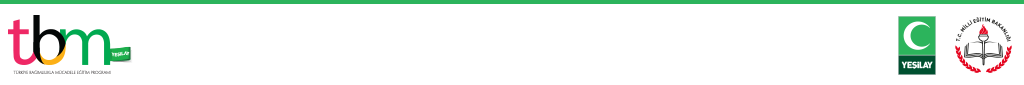 TÜRKİYE BAĞIMLILIKLA MÜCADELE EĞİTİM PROGRAMI (TBM)
İnternet Bağımlılığının Sebepleri (Biyolojik)
Bağımlıların % 50’sinde başka psikiyatrik bozuklukların olması
Bağımlıların depresyon puanlarının yüksek olması
Belirgin olarak serotonin taşıyıcı genin kısa allelini bulundurmaları
Serotonin ve dopaminin yetersiz sayıda olması
Ailede bağımlılığa yatkınlık
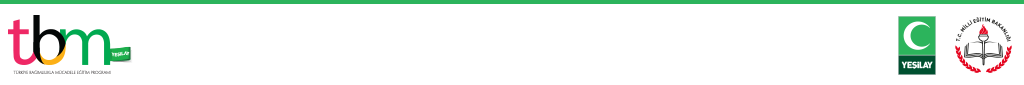 TÜRKİYE BAĞIMLILIKLA MÜCADELE EĞİTİM PROGRAMI (TBM)
İnternet Bağımlılığının Sebepleri (Psikolojik)
Klasik ve operant koşullanmanın etkili olabileceği
Bağımlılığın bir savunma mekanizması olarak kullanılması
Benlik ve kişilik özellikleri
İnsan ilişkilerindeki yetersizlik
Aile ilişkileri
Modelleme
Başka bir bağımlılığın var olması
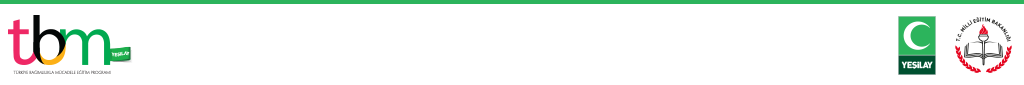 TÜRKİYE BAĞIMLILIKLA MÜCADELE EĞİTİM PROGRAMI (TBM)
İnternet Bağımlılığının Sebepleri (Sosyokültürel)
Elde edilebilirlik
Kabul edilebilirlik
Sosyoekonomik düzey
Akran etkisi
Kültürel tutumlar ve kitle iletişim araçları
Aile 
Yasalar ve kanuni düzenlemeler
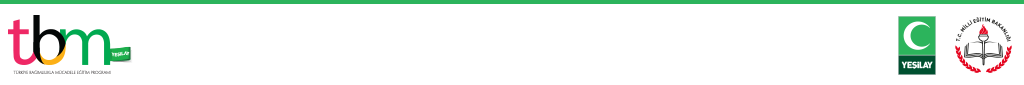 TÜRKİYE BAĞIMLILIKLA MÜCADELE EĞİTİM PROGRAMI (TBM)
İnternet Bağımlılığının Klinik Görünümü
İnternet bağımlılarında ortalama kullanım süresi 8-40 saat aralığında olabilir. İnternet bağımlılığında kullanım süresi arttıkça…
Uyku döngüsü bozulur ve uyku sorunları ortaya çıkar. 
Uyanık kalabilmek için uyarıcı madde tüketimi gözlenebilir.
İnternet kullanımının azaltılması veya kesilmesi durumda huzursuzluk ve anksiyete meydana gelir.
(1/2)
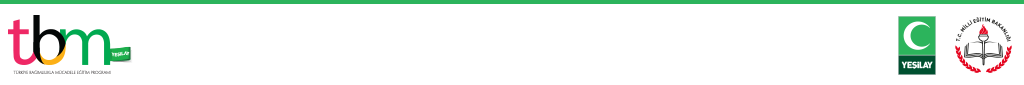 TÜRKİYE BAĞIMLILIKLA MÜCADELE EĞİTİM PROGRAMI (TBM)
İnternet Bağımlılığının Klinik Görünümü
İnternet bağımlılarında ortalama kullanım süresi 8-40 saat aralığında olabilir. İnternet bağımlılığında kullanım süresi arttıkça…
İş, okul gibi sorumluluk alanlarında bozulmalar gerçekleşir.
Sosyal izolasyon gerçekleşir.
(2/2)
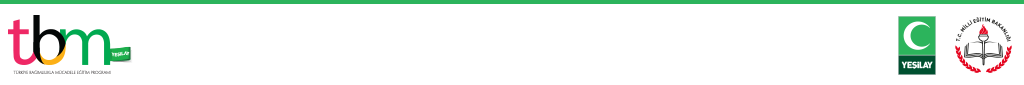 TÜRKİYE BAĞIMLILIKLA MÜCADELE EĞİTİM PROGRAMI (TBM)
Teknoloji Bağımlılığında Riskli Gruplar
Çocuklar ve ergenler
Ailesinde başka bir bağımlılık türü görülenler
Fiziksel veya ruhsal problem yaşayanlar
Aile içi sorunların var olduğu kişiler
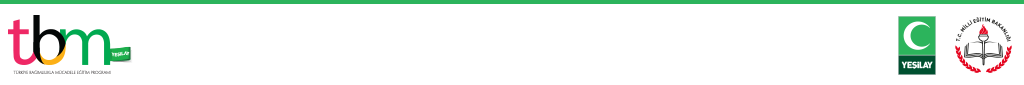 TÜRKİYE BAĞIMLILIKLA MÜCADELE EĞİTİM PROGRAMI (TBM)
İnternet Bağımlılığının Yol Açtığı Fiziksel Sorunlar
Karpal tünel sendromu (median sinir sıkışması)
Kuru gözler
Baş ağrıları
Sırt ağrıları
Yeme sorunları
Uyku sorunları
Kişisel temizlikte eksiklikler
İçe dönüklük (çekinme-kaçınma hâli)
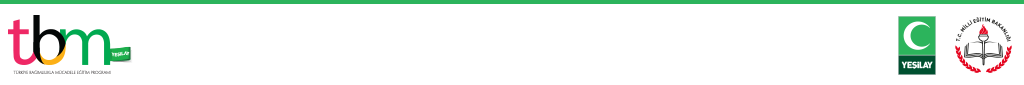 TÜRKİYE BAĞIMLILIKLA MÜCADELE EĞİTİM PROGRAMI (TBM)
İnternet Bağımlılığının Yol Açtığı Sorunlar (Çocuk ve Gençlerde)
Düşünce süreçlerinde bozulma
Kişiler arası duyarlılıklarda azalma
Genel sağlık düzeyinde düşüş
Obsesif, depresif, kaygılı, düşmanca, fobik, paranoit düşüncelerde artma
Sosyal gelişimde önemli ölçüde gerileme
(1/2)
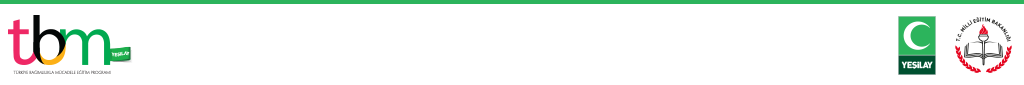 TÜRKİYE BAĞIMLILIKLA MÜCADELE EĞİTİM PROGRAMI (TBM)
İnternet Bağımlılığının Yol Açtığı Sorunlar (Çocuk ve Gençlerde)
Öz güvende düşüş
Sosyal kaygı düzeyinde ve saldırganlık davranışlarında yükselme
Giderek yalnızlaşma ve yüz yüze ilişki kurmakta güçlük yaşama
Zihinsel fonksiyonlarda bozulmalar
Beyindeki temporal dopaminerjik aktivitede artış, bağıl olarak hiperaktivite bozukluğu kriterlerinin oluşması
(2/2)
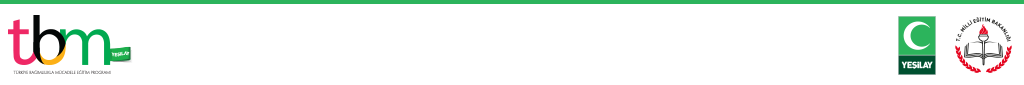 TÜRKİYE BAĞIMLILIKLA MÜCADELE EĞİTİM PROGRAMI (TBM)
İnternet Bağımlılığının Önlenmesinde Güdülen Amaç
İnternetin sağlıklı kullanımını temin etmek
Bağımlılığın gelişimini önlemek
Bağımlılığın yarattığı bireysel ve toplumsal sorunları engellemek
Sağlıklı davranışların toplum düzeyinde gelişmesine yardımcı olmak
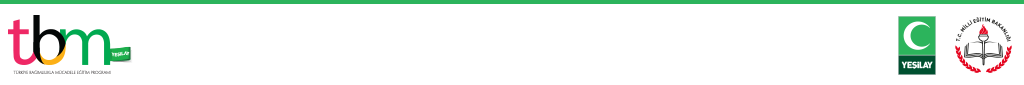 TÜRKİYE BAĞIMLILIKLA MÜCADELE EĞİTİM PROGRAMI (TBM)
İnternet Bağımlılığını Önleme Stratejileri
Arzı azaltmak
Talebi azaltmak
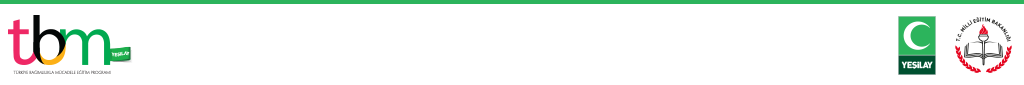 TÜRKİYE BAĞIMLILIKLA MÜCADELE EĞİTİM PROGRAMI (TBM)
İnternet Bağımlılığını Önleme Araçları
Bilgilendirme
Eğitim
Toplumsal mücadele
Çevresel düzenleme
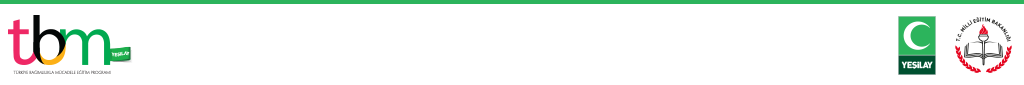 TÜRKİYE BAĞIMLILIKLA MÜCADELE EĞİTİM PROGRAMI (TBM)
İnternet Bağımlılığını Önlemede Erken Eğitim
Bebeklik dönemi
İlk ve ortaokul dönemi
Lise dönemi
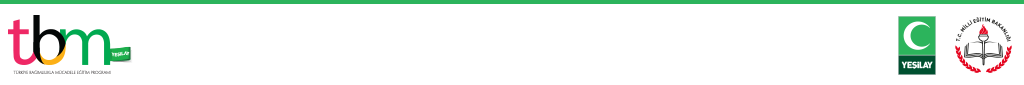 TÜRKİYE BAĞIMLILIKLA MÜCADELE EĞİTİM PROGRAMI (TBM)
İnternet Bağımlılığının Tedavisi (Genel İlkeler)
Her birey için uygun tek bir tedavi yöntemi yoktur.
Tedavinin hazır ve ulaşılabilir olması lazımdır.
Etkili tedavi bireyin farklı ihtiyaçları ile de ilgilenmelidir. 
Bireyin tedavi planı devamlı olarak değerlendirilmeli ve kişinin değişen ihtiyaçlarını karşılamak üzere gerektiğinde değiştirilmelidir.
Tedavinin etkililiği için yeterli bir zaman dilimi içerisinde tedaviye devam etmek şarttır.
(1/4)
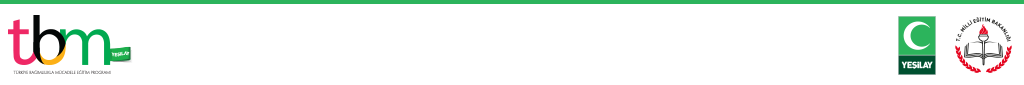 TÜRKİYE BAĞIMLILIKLA MÜCADELE EĞİTİM PROGRAMI (TBM)
İnternet Bağımlılığının Tedavisi (Genel İlkeler)
Bireysel ya da grup danışmanlığı ve diğer davranışsal tedaviler, bağımlılığın etkili tedavisinin kaçınılmaz ögeleridir.
İlaç tedavisi özellikle danışmanlık ve davranışsal terapi ile birleştirildiği zaman tedavinin önemli bir parçası hâline gelir.
Bağımlı ya da kullanıcı bireylerin eşlik eden başka psikopatolojisi varsa tedavi sürecine her iki problem de entegre edilmelidir.
(2/4)
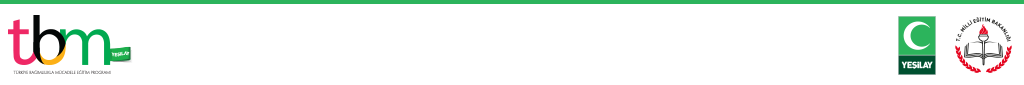 TÜRKİYE BAĞIMLILIKLA MÜCADELE EĞİTİM PROGRAMI (TBM)
İnternet Bağımlılığının Tedavisi (Genel İlkeler)
İlaç detoksu tedavinin yalnızca birinci basamağıdır ve tek başına uzun süreli kullanımda çok küçük değişiklikler yapabilir. 
Tedavinin etkili olması için gönüllülük şart değildir.
Tedavi sürecindeki olası kullanımlar dikkatle takip edilmelidir.
(3/4)
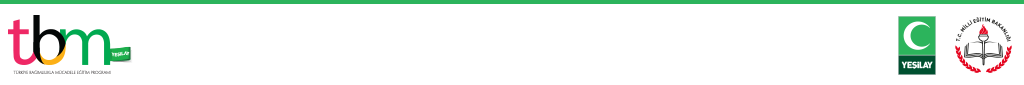 TÜRKİYE BAĞIMLILIKLA MÜCADELE EĞİTİM PROGRAMI (TBM)
İnternet Bağımlılığının Tedavisi (Genel İlkeler)
Tedavi programları HIV/AIDS, hepatit B ve C, tüberküloz ve diğer enfeksiyonlar için değerlendirme imkânı sunmalıdır.
Hastalara kendilerini ve diğer insanları enfeksiyon riskine atacak davranışlarını değiştirmeye yardım edici danışmanlık sağlanmalıdır.
Bağımlılığın iyileşmesi uzun zamanlı bir süreçtir.
(4/4)
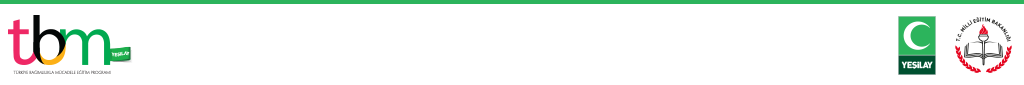 TÜRKİYE BAĞIMLILIKLA MÜCADELE EĞİTİM PROGRAMI (TBM)
İnternet Bağımlılığının Tedavisi (Young’ın Modeline göre)
İnternet kullanım saatlerini düzenleme
Dış durdurucular kullanma
İnternet kullanımıyla ilgili hedefler belirleme
Çok kullanılan belli işlevlerden uzak durma
Hatırlatıcı kartlar kullanma
Kişisel defter oluşturma
Destek gruplarına kayma
Aile terapisi uygulama
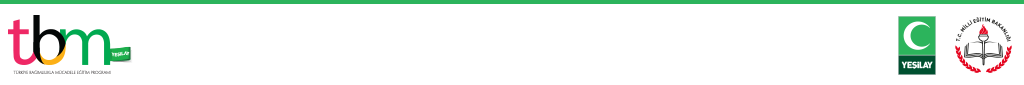 TÜRKİYE BAĞIMLILIKLA MÜCADELE EĞİTİM PROGRAMI (TBM)
İnternet Bağımlılığının Tedavisi (Davis’in Modeline göre)
Bilgisayarın yerini değiştirme
Kullanıcının başka kişilerle ortak ortamlarda internete bağlanmasını sağlama
İnternete bağlanma zamanlarını değiştirme
İnternet defteri oluşturma
Kişisel kullanıma son verme
Kişinin arkadaşlarından ve yakınlarından internet ile ilgili problemleri olduğunu saklamamasını sağlama
(1/2)
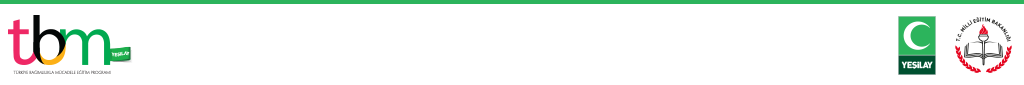 TÜRKİYE BAĞIMLILIKLA MÜCADELE EĞİTİM PROGRAMI (TBM)
İnternet Bağımlılığının Tedavisi (Davis’in Modeline göre)
Kişinin spor aktivitelerine katılmasını sağlama 
İnternet kullanımına ara/tatil verme
Otomatik düşünceleri ele alma
Gevşeme egzersizleri uygulama
İnternete bağlanma sırasında hissedilenleri not etme
Yeni sosyal beceriler kazandırma
(2/2)
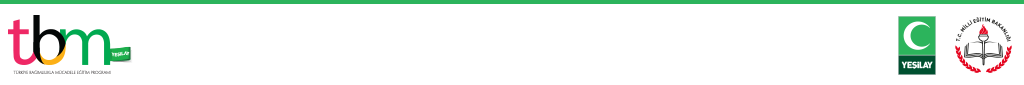 TÜRKİYE BAĞIMLILIKLA MÜCADELE EĞİTİM PROGRAMI (TBM)
İnternet Bağımlılığının Tedavisi (Bilişsel Davranışçı Terapi Yaklaşımına Göre)
Her birey için uygun tek bir tedavi yöntemi yoktur.
Tedavinin hazır ulaşılabilir olması lazımdır.
Etkili tedavi sadece bağımlı kullanımıyla değil,  bireyin farklı ihtiyaçları ile de ilgilenmelidir. 
Bireyin tedavi planı devamlı olarak değerlendirilmeli ve ihtiyaç hâlinde kişinin değişen ihtiyaçlarını karşılamak için değiştirilmelidir. 
Tedavinin etkililiği için yeterli bir zaman dilimi içerisinde tedaviye devam etmek şarttır.
(1/4)
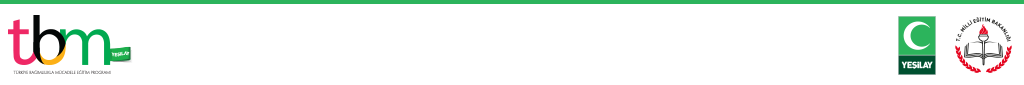 TÜRKİYE BAĞIMLILIKLA MÜCADELE EĞİTİM PROGRAMI (TBM)
İnternet Bağımlılığının Tedavisi (Bilişsel Davranışçı Terapi Yaklaşımına Göre)
Bireysel ya da grup danışmanlığı ve diğer davranışsal tedaviler bağımlılığın etkili tedavisinin kaçınılmaz ögeleridir. 
İlaç tedavisi özellikle danışmanlık ve davranışsal terapi ile birleştirildiği zaman tedavinin önemli bir parçası hâline gelir.
Bağımlı ya da kullanıcı bireylerin eşlik eden başka psikopatoloji varsa tedavi sürecine her iki problem de entegre edilmelidir.
(2/4)
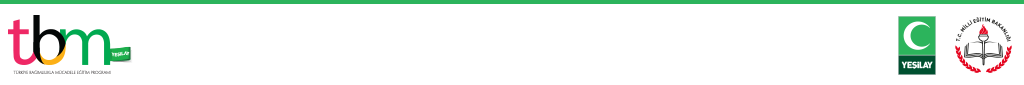 TÜRKİYE BAĞIMLILIKLA MÜCADELE EĞİTİM PROGRAMI (TBM)
İnternet Bağımlılığının Tedavisi (Yaşam Stili Eğitim Programı)
Rooij, Zinn, Schoenmakers ve Mheen tarafından 2012’de geliştirilmiştir.
Bilişsel davranışçı terapi ve motivasyonel görüşme yaklaşımları temel alınarak oluşturulmuştur.
10 oturumdan oluşur.
Her bir oturum 45 dakika sürer.
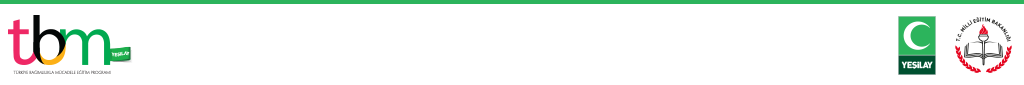 TÜRKİYE BAĞIMLILIKLA MÜCADELE EĞİTİM PROGRAMI (TBM)
İnternet Bağımlılığının Tedavisi (Yaşam Stili Eğitim Programı)
Oturumlar
Birinci Oturum
Grup üyeleri ile tanışma, ikinci oturum için ödevin verilmesi, problemli davranışın avantajları ve dezavantajlarının yazılacağı bir günlük tutulması.

İkinci Oturum
Ödeve dayalı olarak terapi amaçlarının belirlenmesi, danışanın bir sonraki oturuma katılımının desteklenmesi.
(1/4)
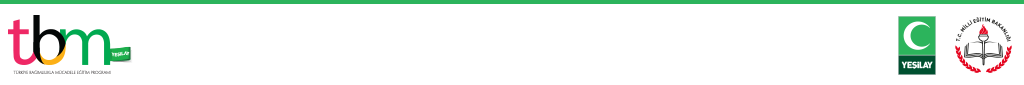 TÜRKİYE BAĞIMLILIKLA MÜCADELE EĞİTİM PROGRAMI (TBM)
İnternet Bağımlılığının Tedavisi (Yaşam Stili Eğitim Programı)
Oturumlar
Üçüncü Oturum
Davranışın fonksiyonel analizi, fonksiyonel analizin tamamlanması ve günlük tutulmasına devam edilecek ödevin verilmesi.

Dördüncü Oturum
Problemli davranışla başa çıkmak için bilişsel davranışçı tekniklerin eğitimi ve tartışılması, bu tekniklerin uygulandığı yaşantıların takibini içeren ev ödevi.
(2/4)
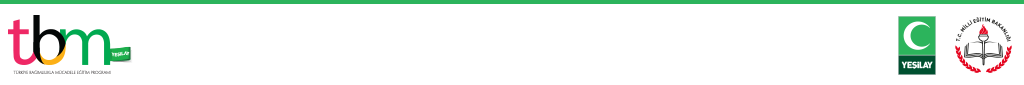 TÜRKİYE BAĞIMLILIKLA MÜCADELE EĞİTİM PROGRAMI (TBM)
İnternet Bağımlılığının Tedavisi (Yaşam Stili Eğitim Programı)
Oturumlar

Beşinci Oturum
Reddetme becerilerini rol oynama ve tartışma, bu becerilerin uygulanmasını içeren ev ödevi.

Altıncı Oturum
Acil eylem planı hazırlama ve kötüye gitmeyle baş etme, acil eylem planını tamamlamayı içeren ev ödevi.
(3/4)
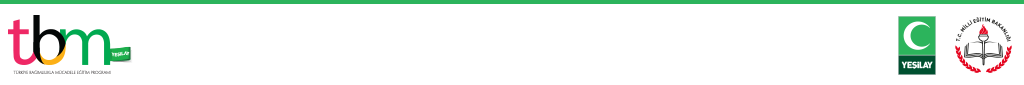 TÜRKİYE BAĞIMLILIKLA MÜCADELE EĞİTİM PROGRAMI (TBM)
İnternet Bağımlılığının Tedavisi (Yaşam Stili Eğitim Programı)
Oturumlar

Yedinci Oturum
Tedavi amaçlarının değerlendirilmesi.

Sekiz, Dokuz ve Onuncu Oturumlar
Grup baskısıyla başa çıkma, serbest zaman yönetimi, sosyal ağ, sosyal beceriler, gevşeme becerileri, depresif duygu durumu ve öfkeyle başa çıkma, problem çözme becerilerinin geliştirilmesi.
(4/4)
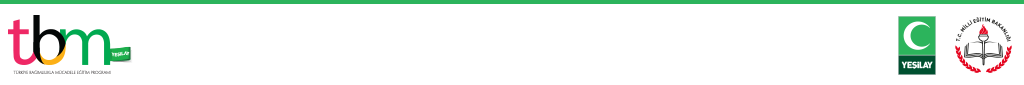 TÜRKİYE BAĞIMLILIKLA MÜCADELE EĞİTİM PROGRAMI (TBM)
İnternet Bağımlılığının Tedavisi (Pozitif Bağımlılık)
Pozitif bağımlılık kavramı ilk kez William Glasser tarafından ortaya atıldı.
Pozitif bağımlılık,  bireyin hiç kimseye ihtiyaç duymadan kendi kendine gerçekleştirebileceği bir çalışmadır.
Pozitif bağımlılık  bir bağımlılık türüdür. 
Kişi bu bağımlılığın türünü kendisi seçer, kendi kendine geliştirir, bağımlılığın oluşması için bir disipline girer, yaptığı şeye inanır ve bu davranışı düzenli bir temele oturtur.
(1/2)
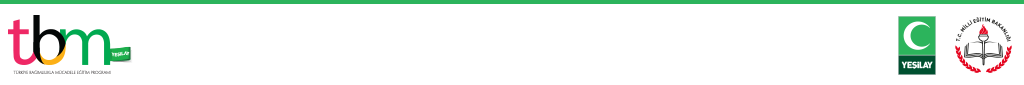 TÜRKİYE BAĞIMLILIKLA MÜCADELE EĞİTİM PROGRAMI (TBM)
İnternet Bağımlılığının Tedavisi (Pozitif Bağımlılık)
Davranış tekrarlandıkça pekişir ve kesilmesi durumunda yoksunluk belirtileri ortaya çıkar.
Pozitif bağımlılık diğer negatif bağımlılıkların (alkol, madde, kumar, yeme) tersine bireyi daha güçlü kılar.
Genellikle bireylerde yüzme, tırmanma, bisiklete binme, şarkı söyleme, dans etme ve koşma gibi davranışlara karşı pozitif bağımlılık gelişmektedir.
(2/2)
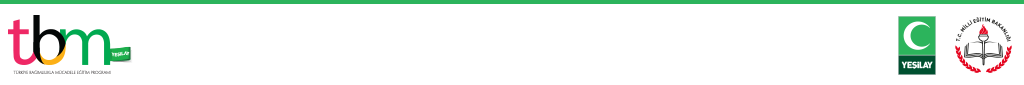 TÜRKİYE BAĞIMLILIKLA MÜCADELE EĞİTİM PROGRAMI (TBM)
İnternet Bağımlılığının Tedavisi (Pozitif Bağımlılığın Kriterleri)
Bireyin yararına olmalı
Günde en az yarım saat düzenli yapılmalı ve konu üzerinde gelişim gösterilmeli
Yapılan işe inanılmalı
Bırakılmaya çalışıldığında yoksunluk sendromu yaşanmalı
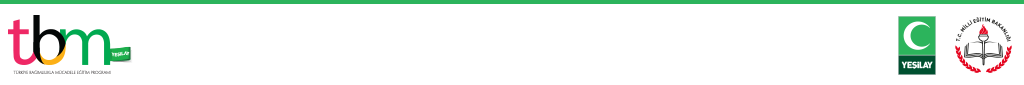 TÜRKİYE BAĞIMLILIKLA MÜCADELE EĞİTİM PROGRAMI (TBM)
TBM Teknoloji Bağımlılığı Alanı Hedef Kitle ve Modülleri
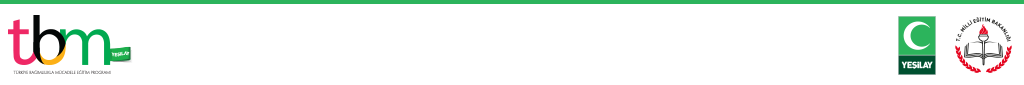 TÜRKİYE BAĞIMLILIKLA MÜCADELE EĞİTİM PROGRAMI (TBM)
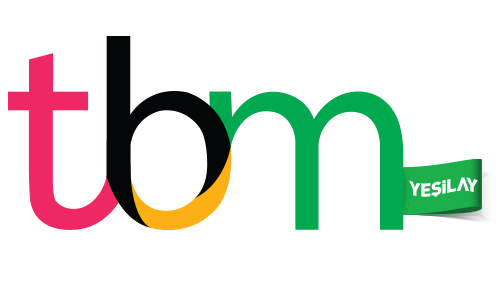 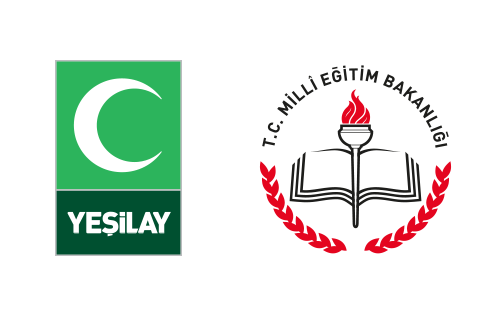 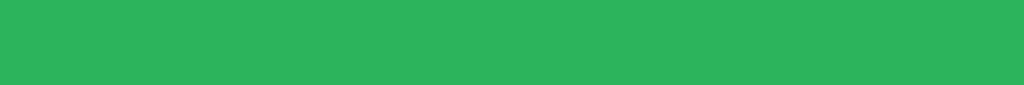